First FLASH2 FEL-pplaser experiment
FS-LA Laser Science and Technology Group, DESY
Bastian Manschwetus
Outline
Motivation
Pump probe experiments at FLASH
FLASH2 pump probe laser 
Arrival time and synchronization 
Experiment
Xe photoionization 
Results
Interpretation
Summary + Outlook
Recent user experiments
Upcoming timing experiments
Improvements
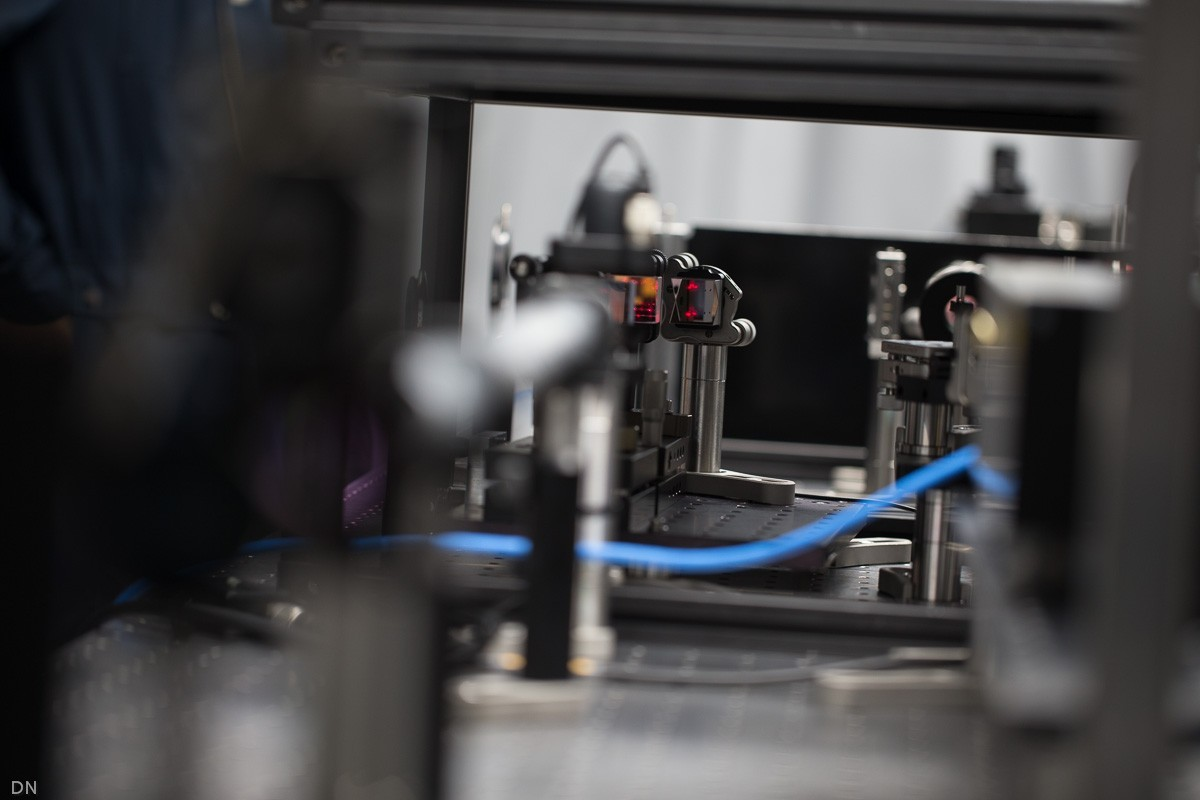 Soft X-ray FEL in Hamburg - FLASH
FLASH2

Photon pulse duration 10-200 fs
10 Hz bursts (≤ 800 intra burst pulses)
Fundamental photon energy 14 - 310 eV
Beamlines 2 (up to 7)
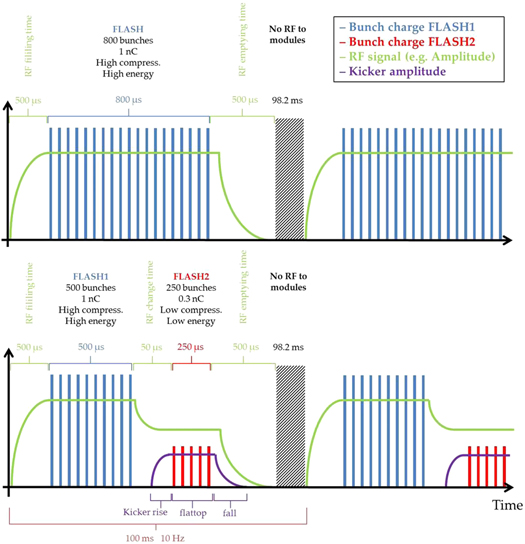 90
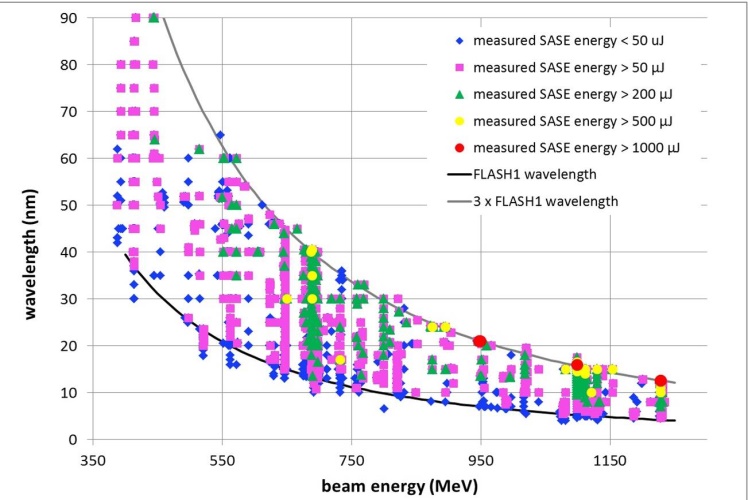 FLASH1 wavelength
    3 x FLASH1 wavelength
60
Wavelength / nm
> 1mJ / pulse
30
0
1150
350
750
Beam Energy / MeV
sFLASH
1.3 GHz SC Accelerating Structures
FLASH1
RF stations
Diagnostics
LOLA
Fixed Gap Undulators
Bunch Compressor
Bunch Compressor
FLASH2
FEL Experiments
RF Gun
5 MeV
150 MeV
450 MeV
1250 MeV
Variable Gap Undulators
315 m
Science at FLASH
Average over last calls
The performance of FEL and optical laser is crucial for the success of a pump probe experiment

Control of:
Wavelength
Pulse energy
Pulse duration
Arrival time
Spatial overlap
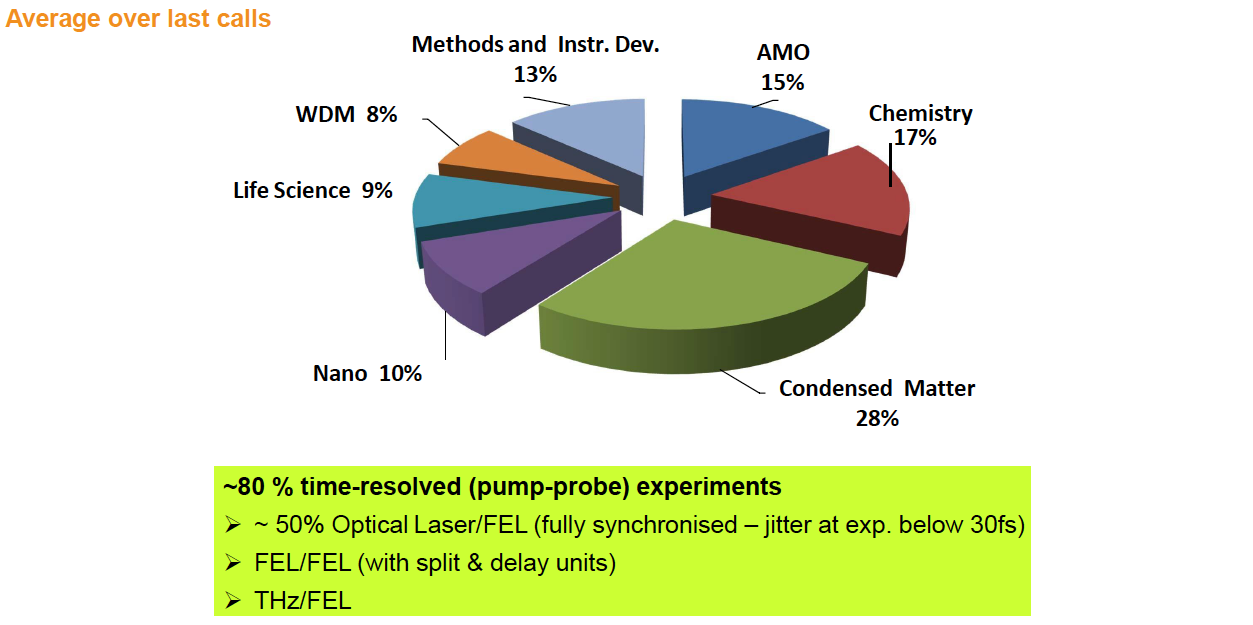 Optical lasers for FLASH
Pulsed LaserTiming System
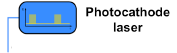 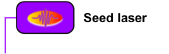 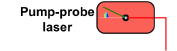 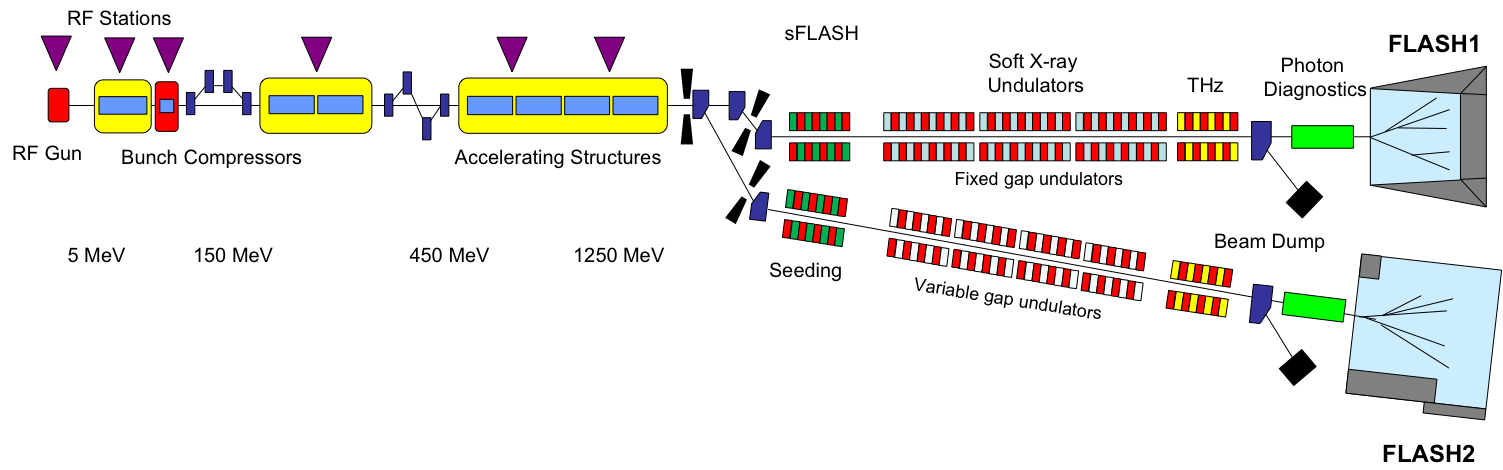 Looking into the FLASH2 hall “Kai Siegbahn”
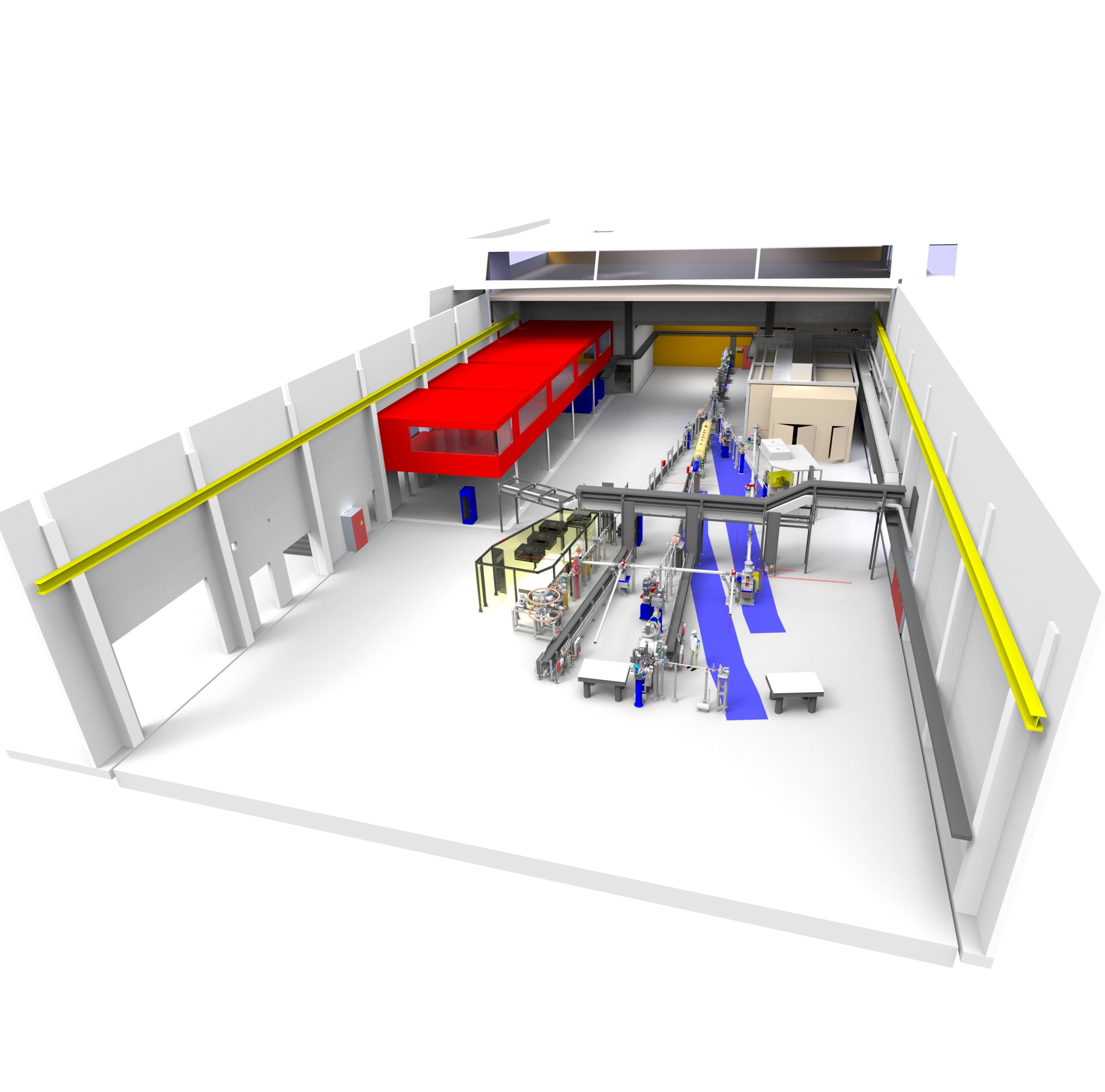 Pump-probe Experiment @ FLASH2
Pulse arrival time stability
< 10 fs
315 m
Required arrival time stability: 
< 30 fs or 9 µm rms
~80 m Laser system + 40 m Laser Beamline
Many effects: 
Thermal expansion 
Change of air refractive index
Schulz et al. Nat. Commun. 6:5938  (2015)
Optical path length stability: <3 x 10-8
Free-Electron Laser
Experiments
Pulsed Laser
Reference
Synchronization System
Pump-Probe Laser
EXP 1
FL22
FLASH
FL23
Beam
Arrival Time
Monitor
EXP 2
FEL Beamline
Laser Beamline
EXP 3
Arrival time stability
Main effects
Optical laser
Refractive index of optical fibers
Thermal expansion
Refractive index of air
Vibrations
Free electron laser
RF phases 
Beam energy 
Thermal expansion
SASE process
Golden Rules
Passive stability 
Measure arrival time 
Feedback loops
Minimize uncontrolled path
Electron Bunch Arrival Monitors (BAMs)
New Pickups, Electronics and Synchronization
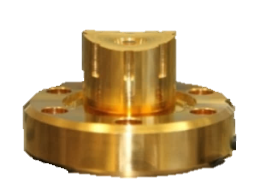 RF Pickup
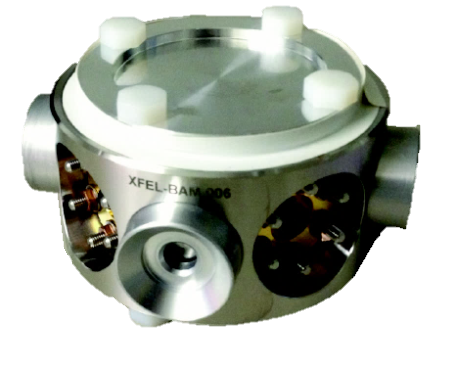 Temporal resolution: < 10fs 
Even very low electron bunch charges used in short-pulse operation
All individual BAMs will be put into operation one by one 2018/2019
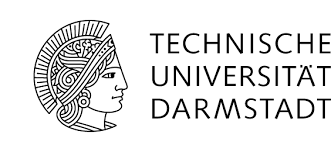 FLASH1
4 pickups in one vacuum-tight body
FLASH2
Albert Einstein
FLASH Forward
Kai Siegbahn
40GHz pickups  (●) installed for all BAM locations at FLASH (07/2018)
A.Angelovski, M.Kuntzsch, M.K.Czwalinna, et al., Phys. Rev. STAB  18, 012801 (2015)
OPCPA Laser System
System Overview
Bulk-
Stretcher
WLG
Yb fiber amplifier
NOPA
Master Laser Oscillator
OXC
Pump-probe Delay
OPCPA
Stage 1
OPCPA
Stage 2
Beamline
Experiment
Pulse Compression
CPA amplifier system
OPCPA
Oscillators
Stretcher
Comp-ressor
SHG
Yb fiber
front-end
YbYAG Slab
Laser parameters
Rep.-Rate:	100 kHz in 800µs burst @ 10Hz
Pulse energy:	400 µJ (before transport)


Pulse duration:	15 fs  - 50 fs
Wavelength:	700nm – 900 nm
CPA amplifier
Pump for seed generation
Pulse energy:       6 µJ
Pulse duration:  < 500 fs

Pump for OPCPA
Pulse energy:       8 mJ
Pulse duration:  < 1.5 ps
OPCPA
Laser parameters
Rep.-Rate:       	   50 kHz in 10 Hz / 800µs burst
Pulse energy:    	   500 µJ
Pulse duration:  	< 15 fs        |  long pulse mode
Wavelength:      	   800 nm    |  700nm – 900 nm
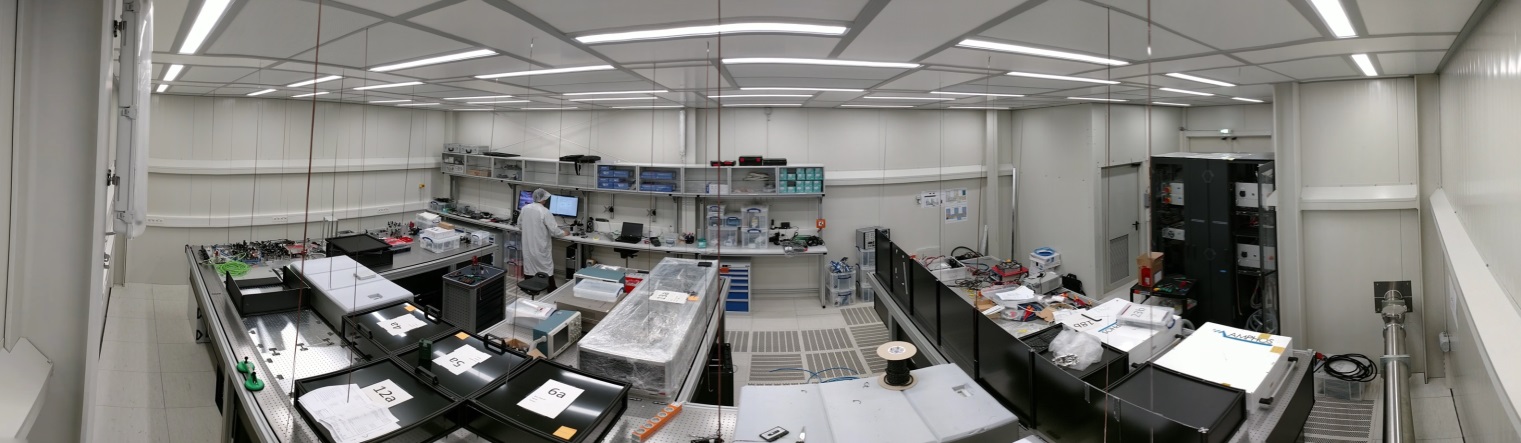 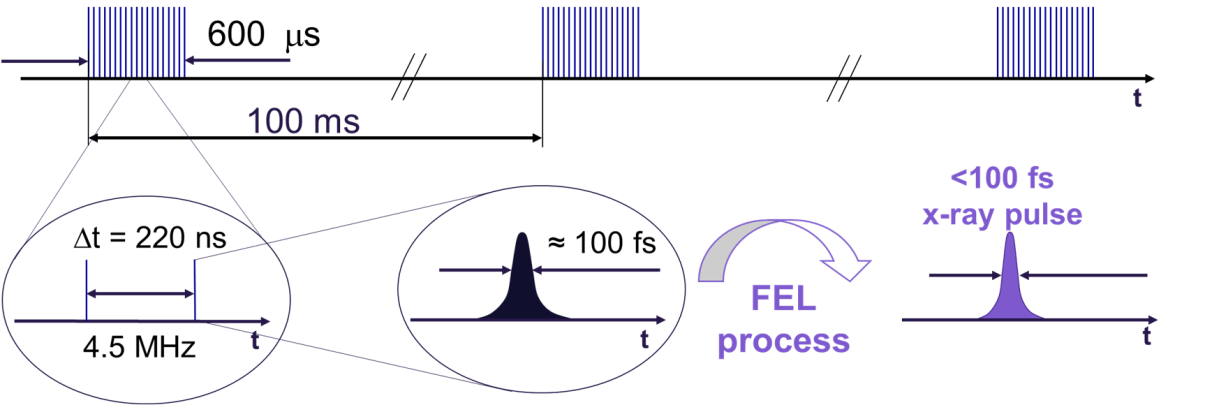 800 µs
100 ms
50 kHz – 40 pulses intra-burst
Drift compensation system laser system
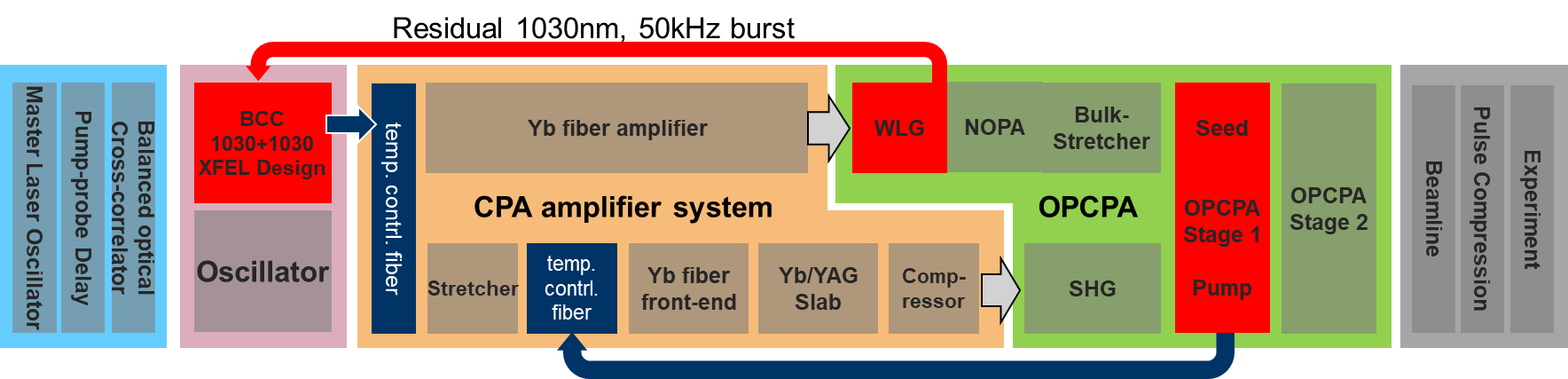 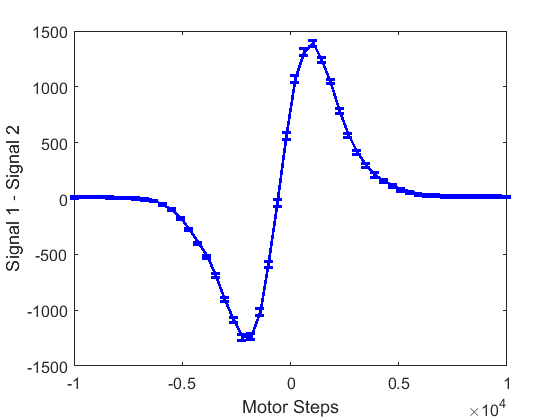 0.2 fs /count
Pump probe delay
Shifts complete system
No influence on triggers or drifts
Wavelength
Relative seed/pump timing in OPCPA
Slow control with spectral encoded drift correlator feedback
Timing at experiment
Correlates with seed timing in OPCPA
Slow control with balanced optical cross correlator (BCC)
Signal 1 – Signal 2
1 ps
Delay
OPCPA - Pump vs. Seed
Wavelength Stabilization
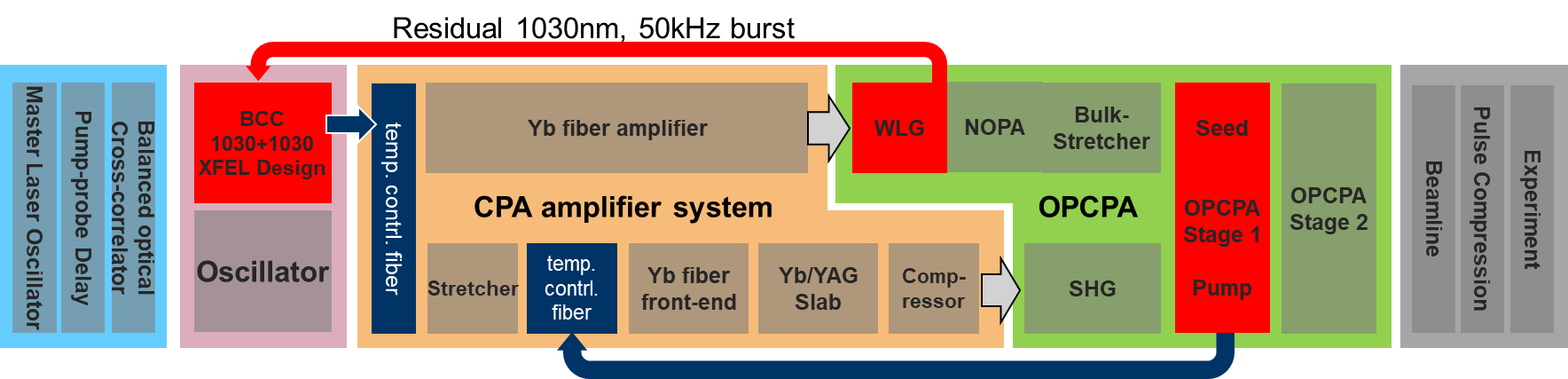 Intensity
Time
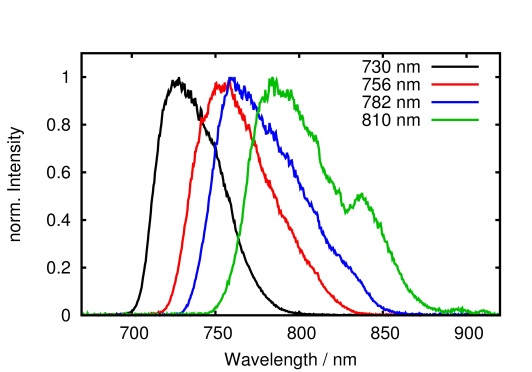 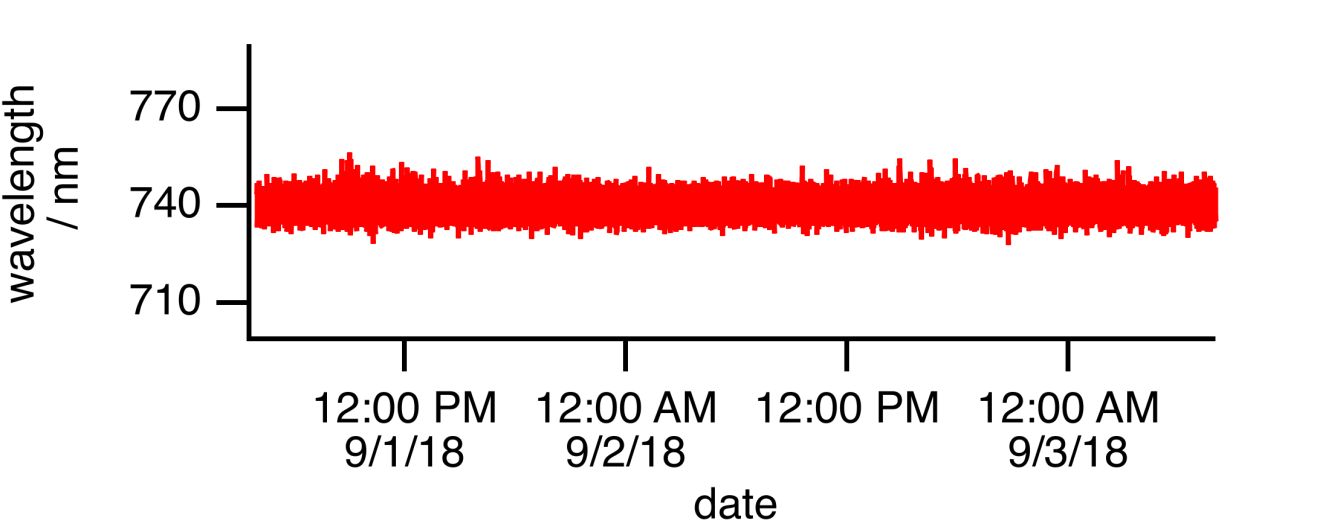 770
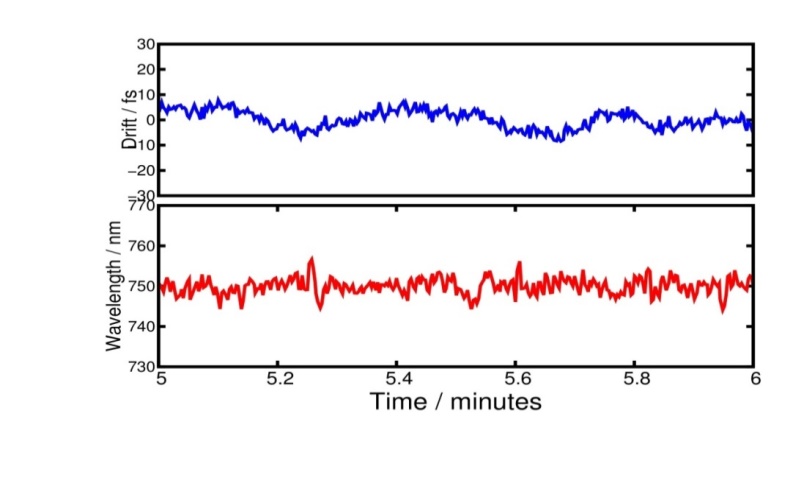 Instability: 3.2 nm rms
10s
750
Fast change of central wavelength
drift control with temperature controlled fiber delay line
730
Pump
Signal
Seed
Timing drift stabilization
Balanced cross correlator
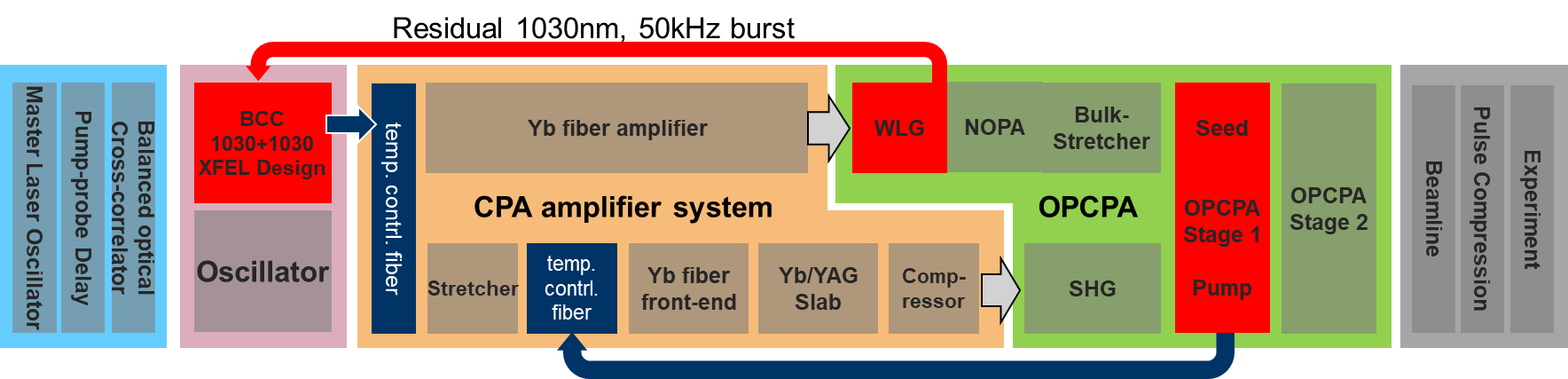 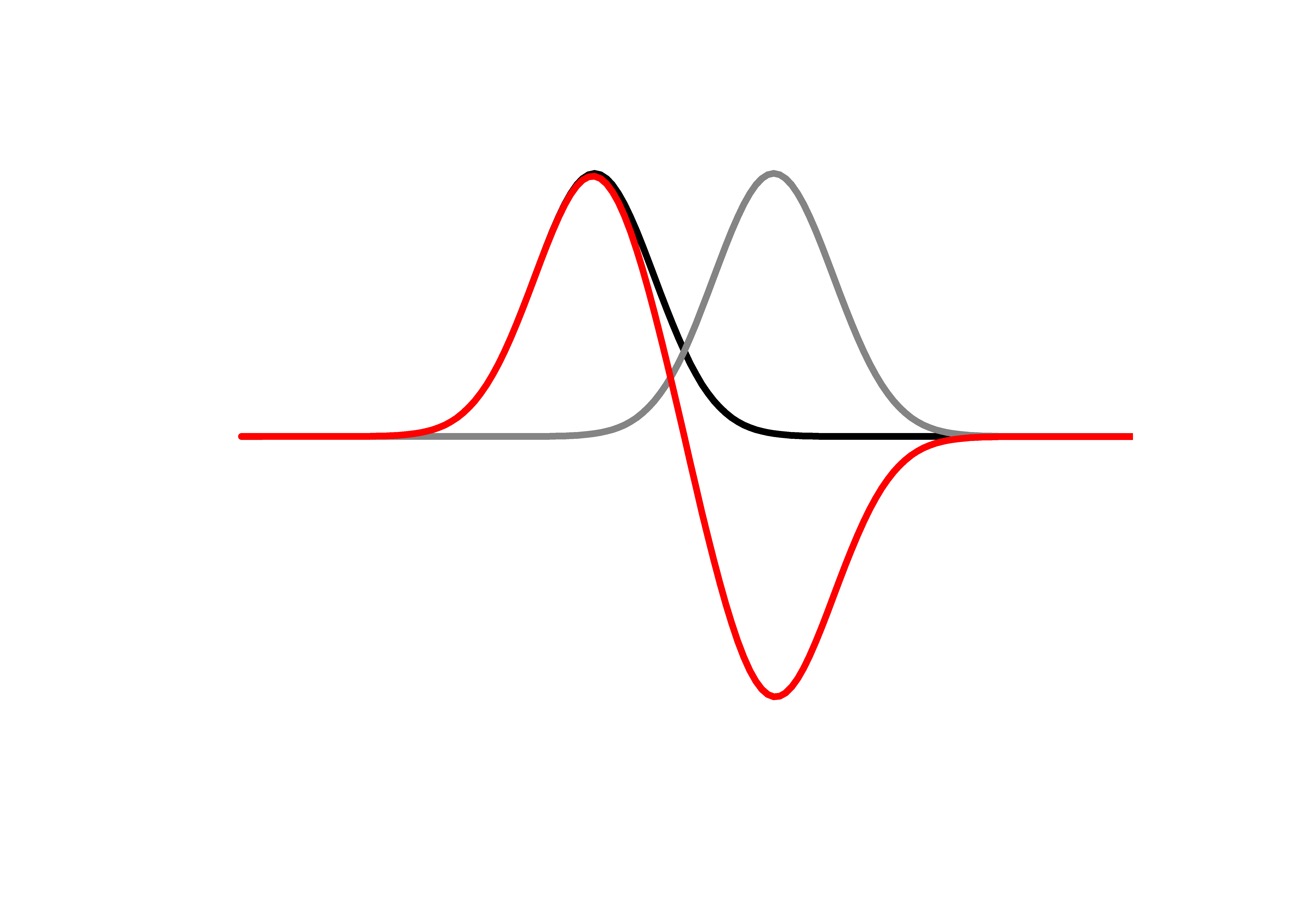 Signal
+T
Crosscorrelation of oscillator pulse and amplifier pulse
two cross correlations with small time delay
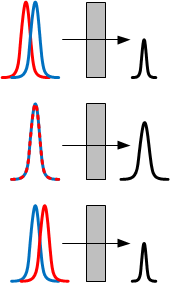 Photodiode 1
KTP
Signal 1
Signal 2
Signal 1 – Signal 2
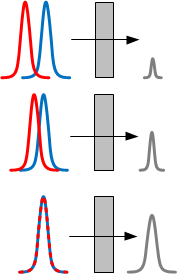 Photodiode 2
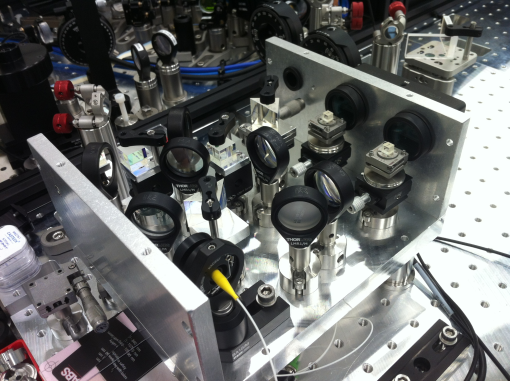 Δt
Schibli et al. Opt. Lett. 28, 947-949 (2003).
Timing drift stabilization
Performance
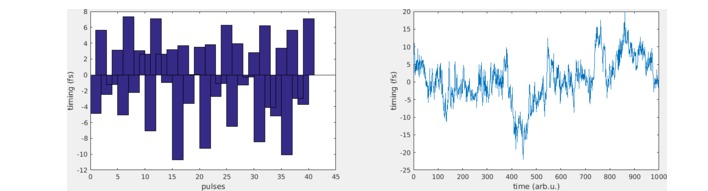 Full fiber amplifier is in feedback loop
OPCPA amplifier, beamtransport and pulse compresson is not controlled
50 m out of loop beam path
Standard drift deviation: 5.7 fs rms
Oscillations of 30 s period


Single shot measurement in burst
No slope over the pulse train visible
But high noise
0
6
Delay / fs
-6
Number of intra-burst pulse
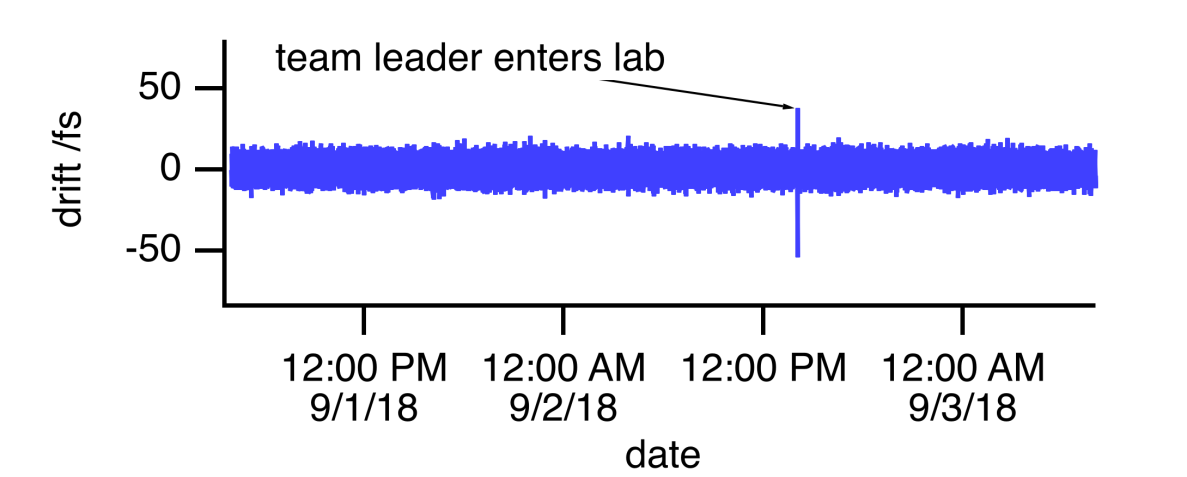 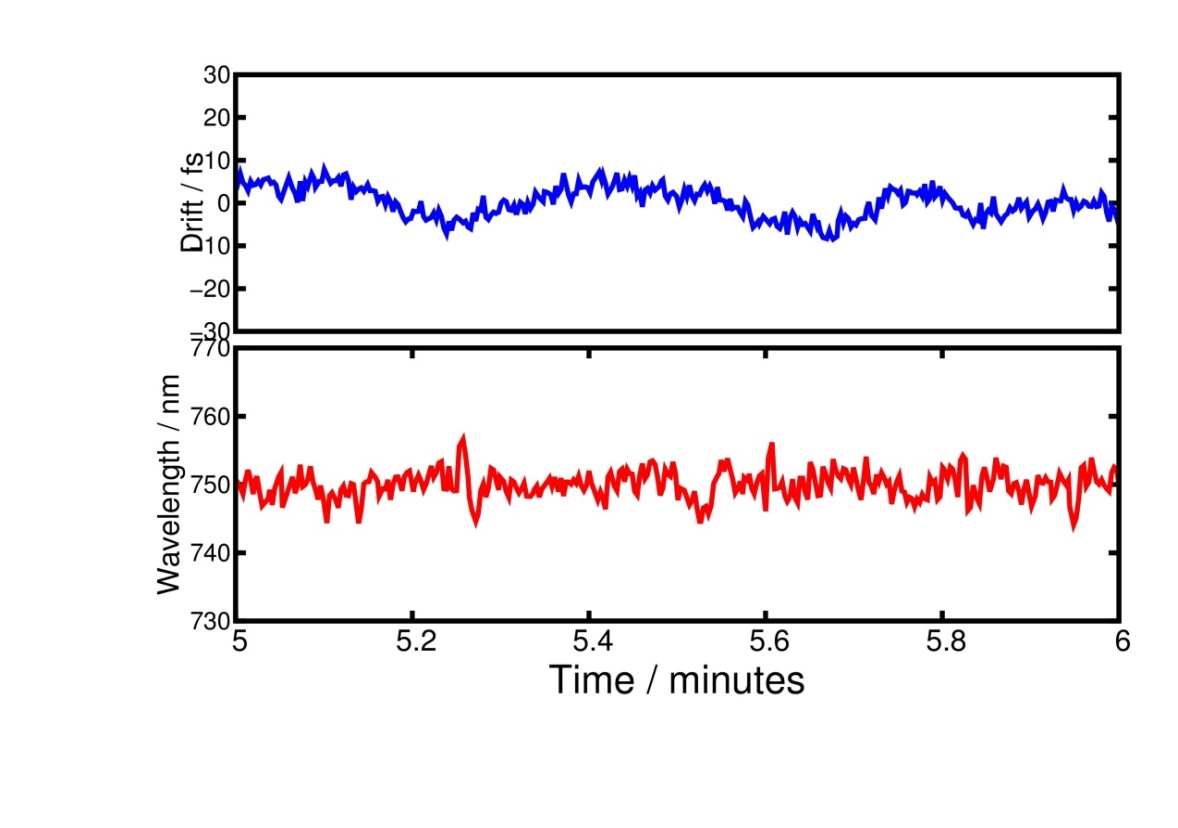 20
Drifts / fs
0
10s
-20
Wavelength and timing drift stability
Correlation to lab temperature and humidity
BCC Signal
Team leader enters lab
Standard drift deviation: 5.7 fs
Instability: 3.2 nm rms
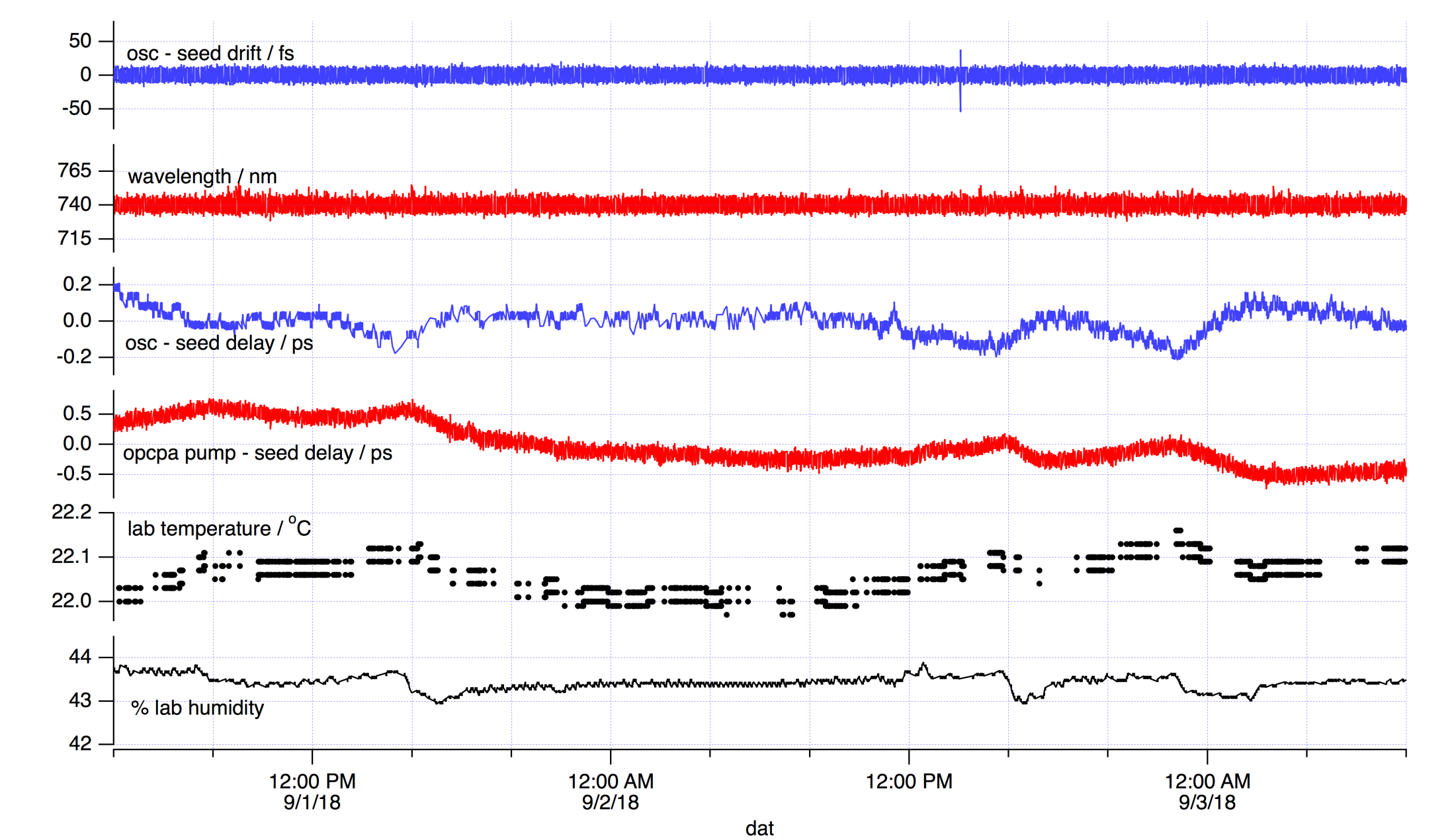 Peak to peak delay 0.4 ps
Peak to peak delay 1.5 ps
FLASH2 FEL-pump optical-probe experiment
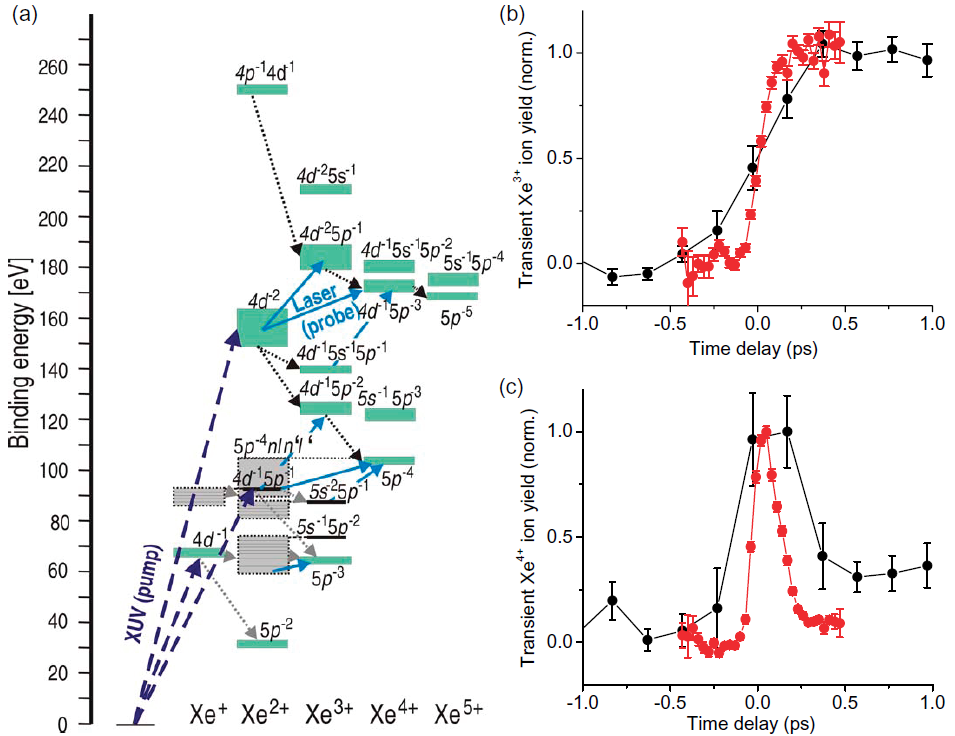 Experimental apparatus REMI@FL26
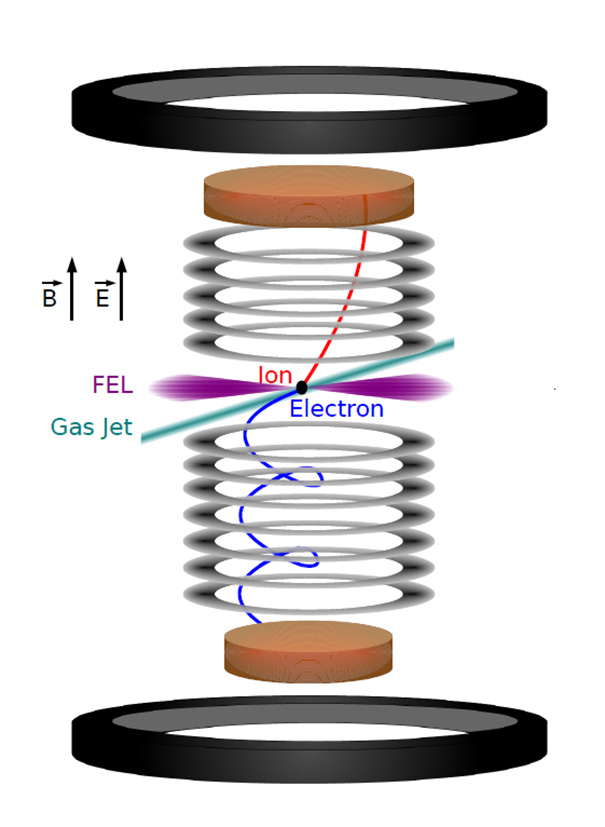 Reaction microscope
Ions and electrons detectors 
coincidence detection
Added incoupling optics for the optical laser
Only ion TOF measurement required
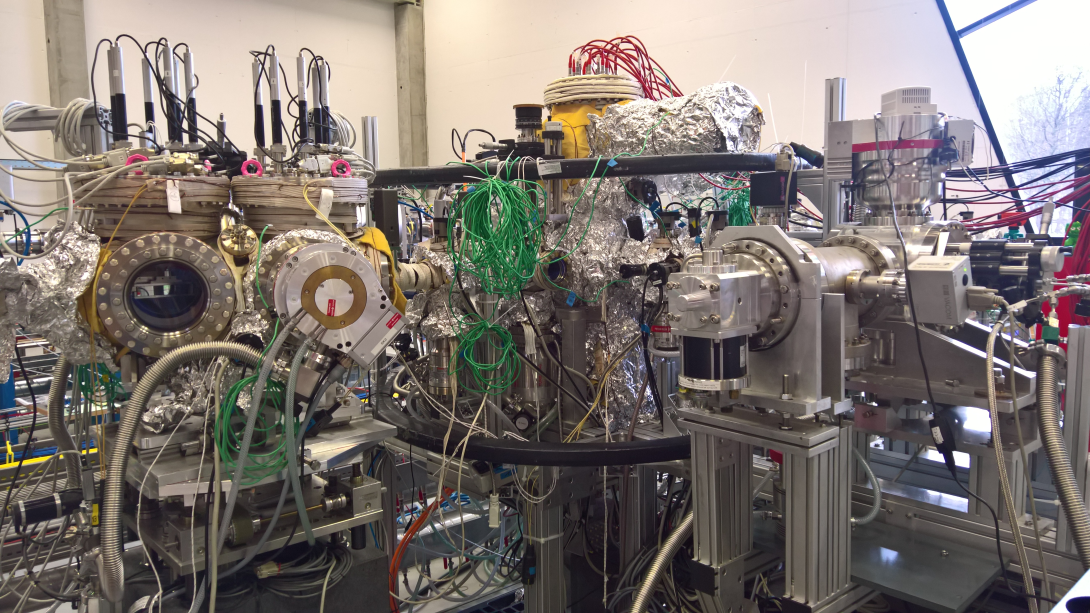 Experimental results
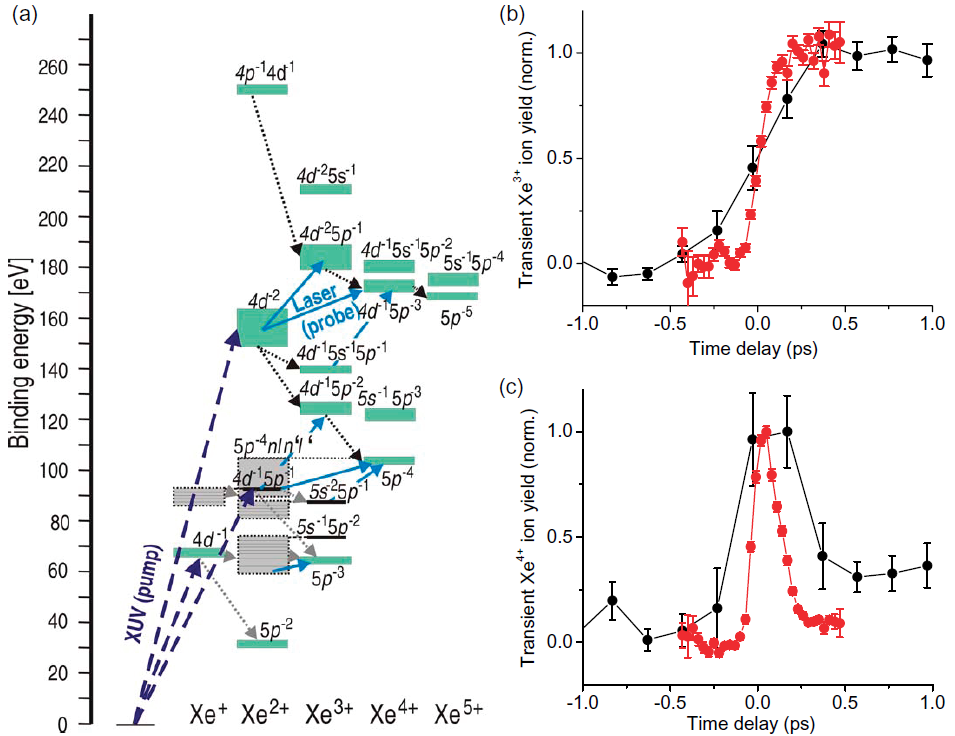 FLASH1
FLASH2
FEL: l=12.7 nm/150 eV; TFWHM = < 50 fs?
Laser: l=800 nm/1.55 eV; TFWHM = 26 fs?
FEL: l=13.4 nm/92 eV; TFWHM = 35 fs
Laser: l=400 nm/3.1 eV; TFWHM = 120 fs
[Krikunova et al 2009 New J Phys. 11 123019]
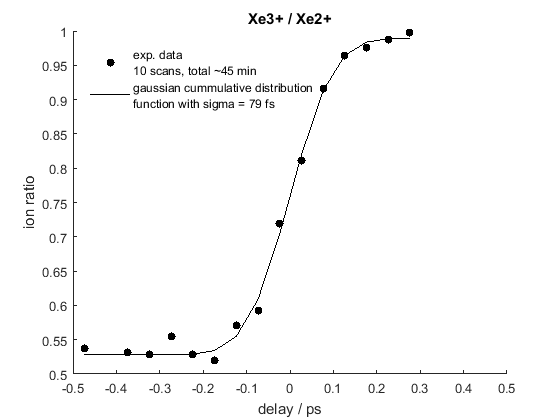 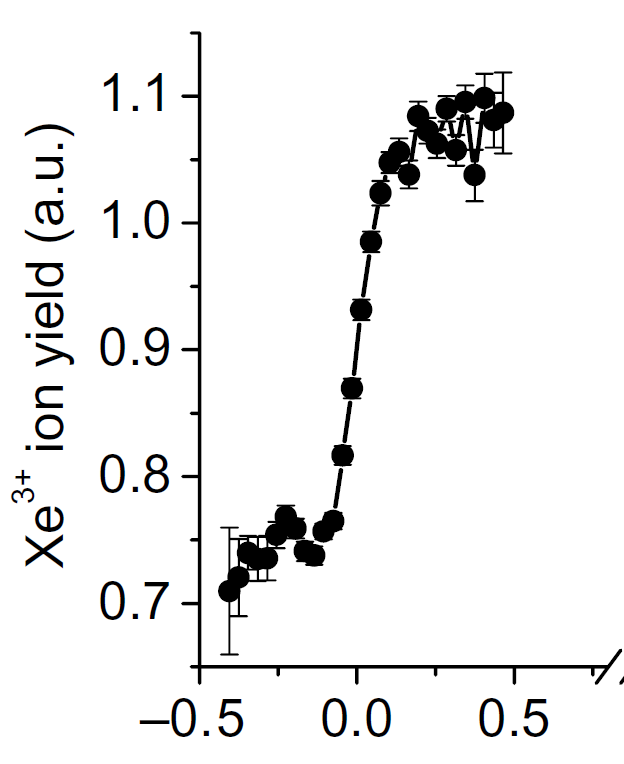 Limited by pplaser pulse duration
Limited by arrival time jitter?
Tlaser=26 fs
TFEL=
Discussion: many open questions
4DBC3 FEL beam arrival time: ~70 fs rms
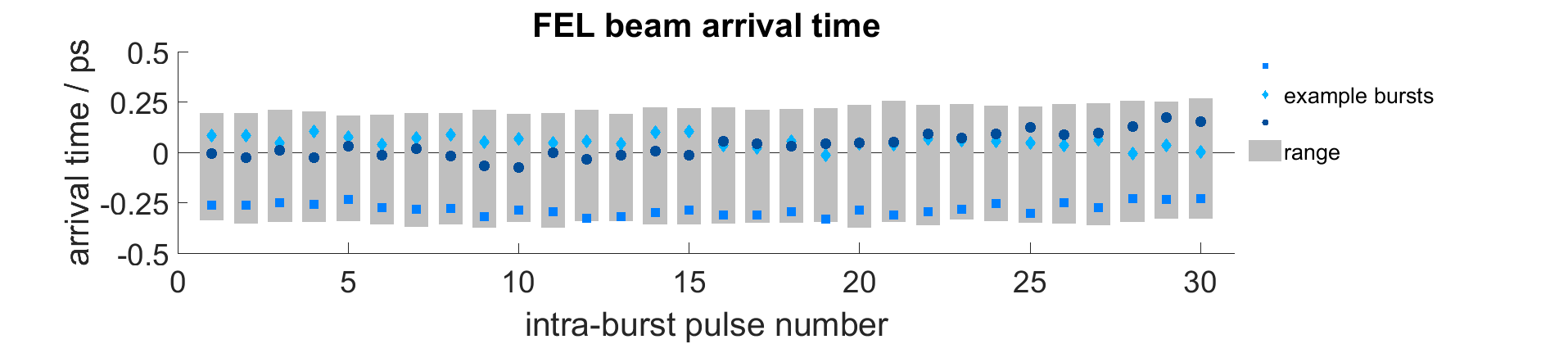 Summary
Importance of arrival time for pump probe experiments
Measured arrival time performance using Xe photoionization
Achieved resolution 79fs rms/186 fs FWHM without BAM correction

Drift stabilization systems at FLASH
Beam arrival monitors at FLASH
Arrival time jitter 70fs rms / Resolution < 10fs (4DBC3)
Drift stabilization of FLASH2 pump probe laser
Wavelength stabilized with 3.2 nm instability for 80 nm FWHM
Temporal drift stabilized to 5.7 fs rms
Outlook
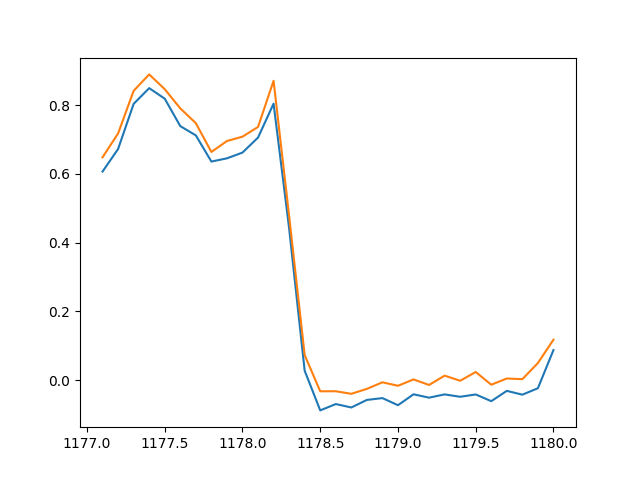 Position of molecular photoelectron line
So far two user beamtimes with FLASH2 pump probe laser
Spatial and temporal overlap stable over several days without issues
But no experiments with ultrashort pulses again, limited by laser pulse duration
Next dedicated beamtime April 2019
Toleikis et al. using a timing tool
Influence of length drift in laser beam transport and at the endstation
Is a free space length stabilization possible and practical?
Measurement of laser arrival time at endstation with respect to MLO link

E-beam arrival feed back with new BAM 8FL2BURN
FEL beam arrival time and pulse duration measurements with THz streaking at FL21 (S. Düsterer and R. Ivanov)
March 2019 FL24, Gühr et al. 
UV pulses ~ 80 fs (FWHM)
~200fs slope
Nov. 2018 FL26, Kr ionization
Laser pulse duration: 200 fs (FWHM)
Gisselbrecht et al.
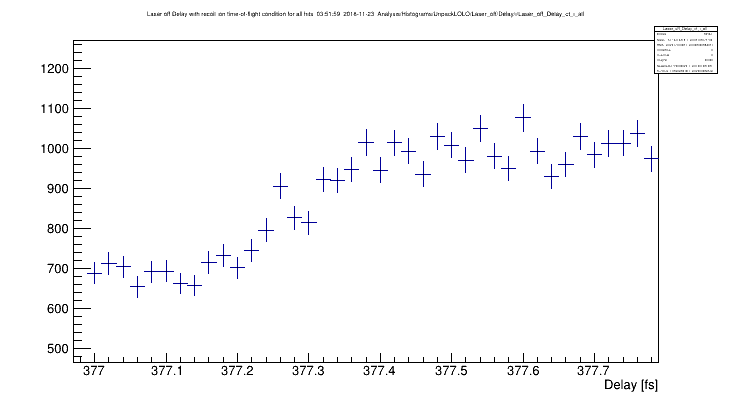 ~200fs slope
Delay [ps]
Acknowledgements
FS-LA Laser science and technology, DESY
Skirmantas Alisaukas, Uwe Große-Wortmann, Thomas Hülsenbusch, Bastian Manschwetus, Christian Mohr, Nora Schirmel, Angad Swiderski, Falko Peters, Lutz Winkelmann, Jiaan Zheng, 
Tino Lang and Ingmar Hartl

Max-Planck-Institut für Kernphysik Heidelberg
Robert Moshammer, Kirsten Schnorr

FS-FLASH, DESY Markus Braune
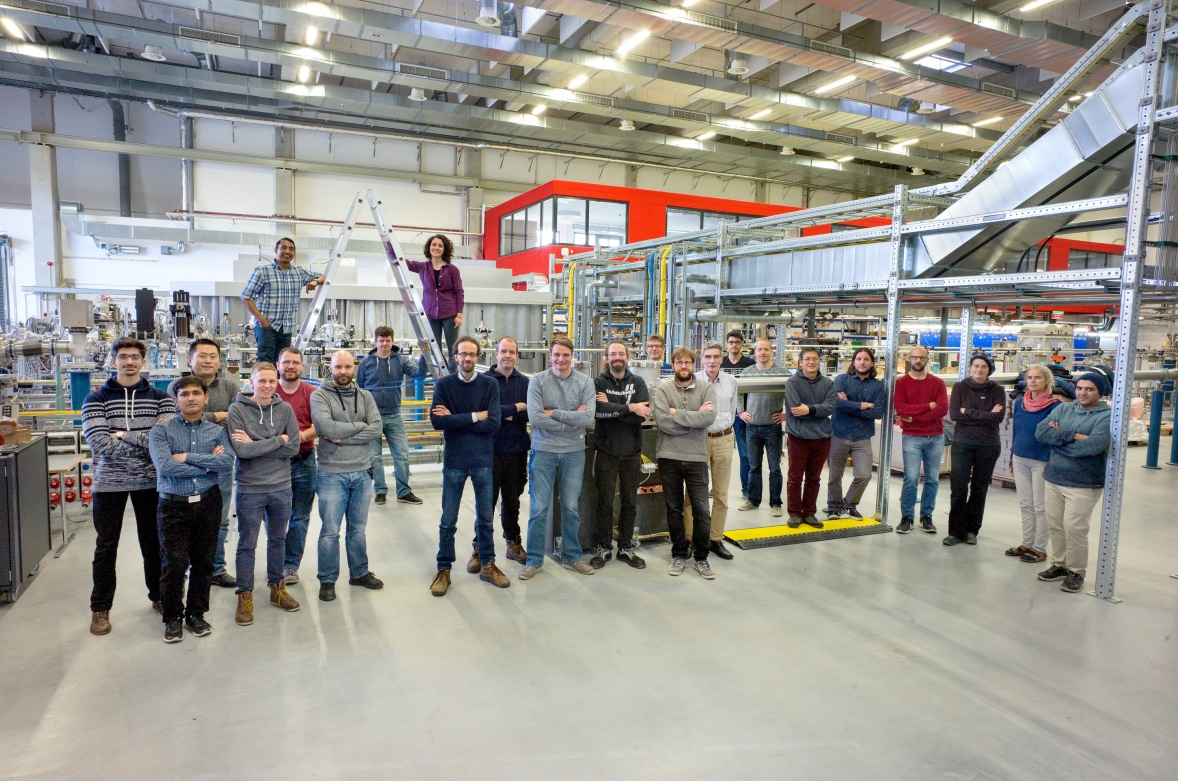 Thank you for your attention
Expected drifts and their origins in the laser
expected slow drifts
~ 50 fs
~ 150 fs
~100 fs
Beamline
40m
Compression
10 m
Experiment
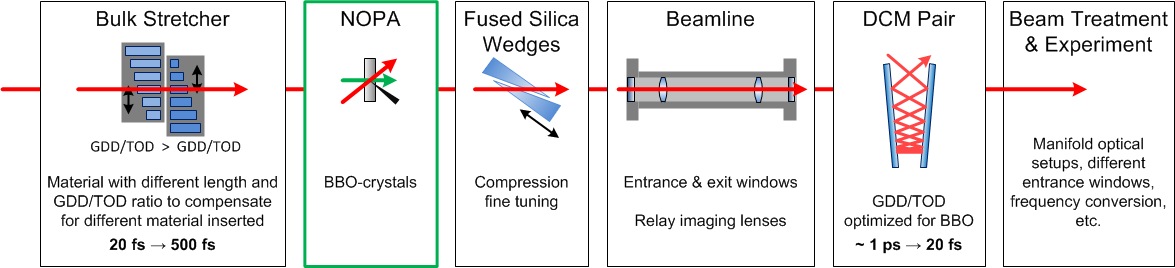 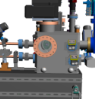 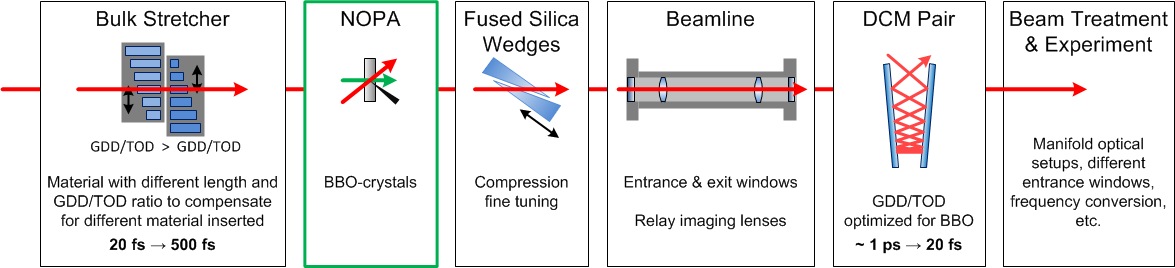 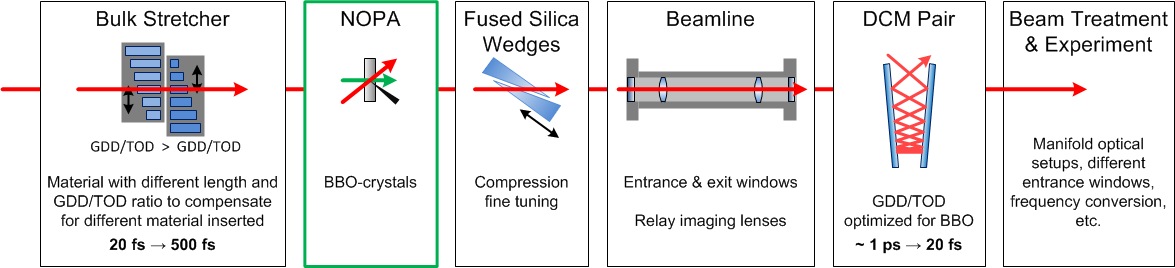 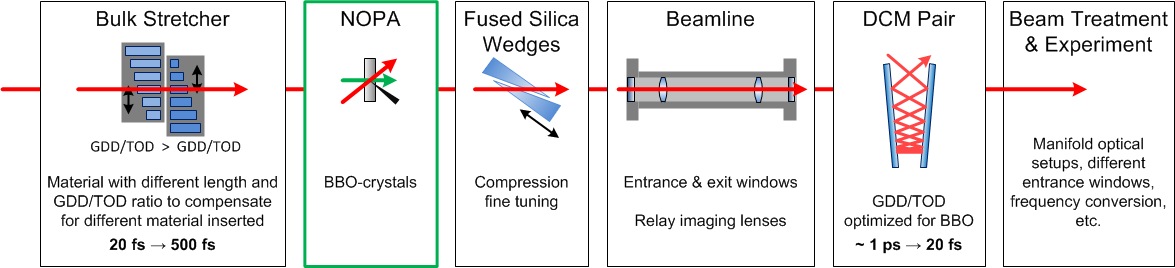 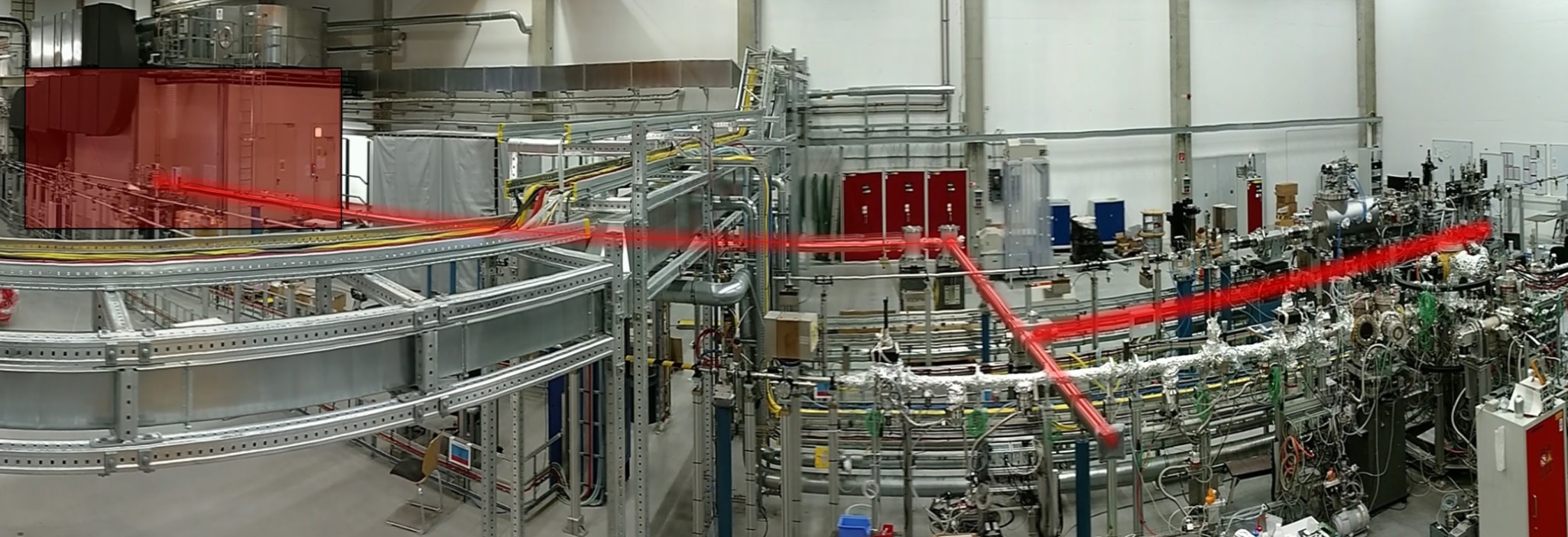 40m beam transport
Fiber drifts

Temperature 	4 fs / (m * 0.1 K)
Humidity	5 fs / (%hum * m)

50 m fiber	Oscillator to CPA 
70 m fiber	in CPA for pump

→    All fibers are compensated
Free space beam path drifts

Aluminum Breadboard	7.7 fs / (m * 0.1 K)
Steel Table		3.7 fs / (m * 0.1 K)
Concrete Floor		4.0 fs / (m * 0.1 K)
Invar pump-probe Delay Line	0.7 fs / (m * 0.1 K)

Refraction index changes of air by changes in humidity, temperature and pressure
Balanced Cross Correlator
Stretcher
CPA
OPCPA
Oscillator
Seed preparation
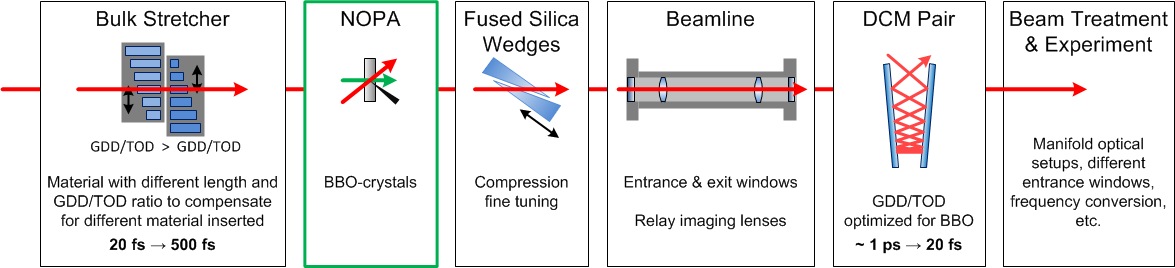 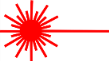 DCM’s
AOM
FS
YAG
BBO
LBO
BBO
BBO
Reaction Microscope
Typical lab conditions: ± 0.2 K / h, ± 5 %hum / h
FLASH2 pump-probe laser
… available since second half of 2018
Laser hutch
Beamline layout in FLASH2 hall
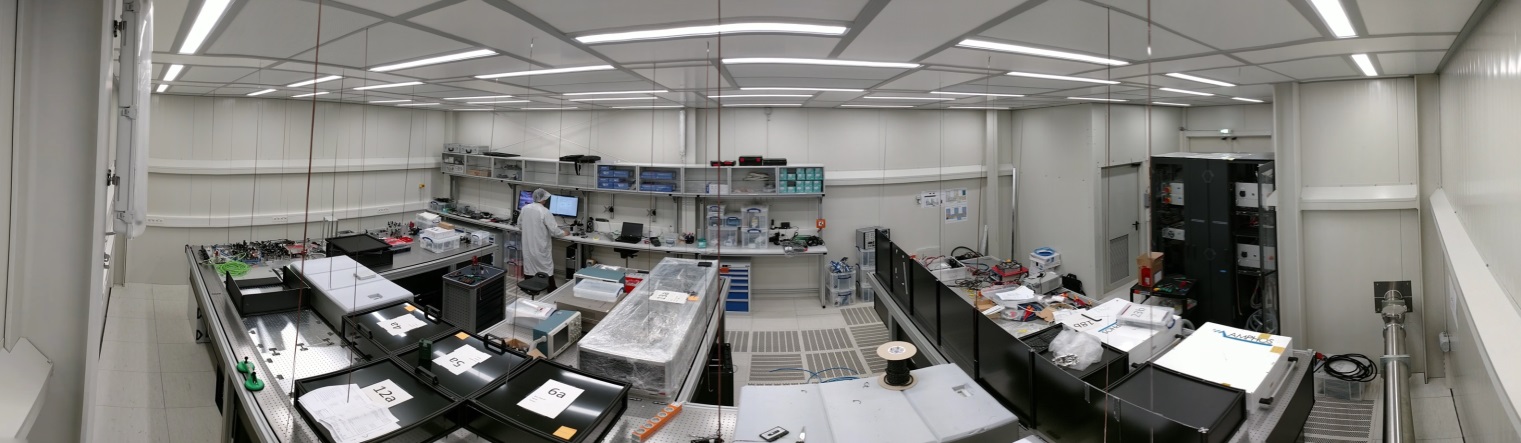 „Panorama view“ into the ~80 m² laser hutch
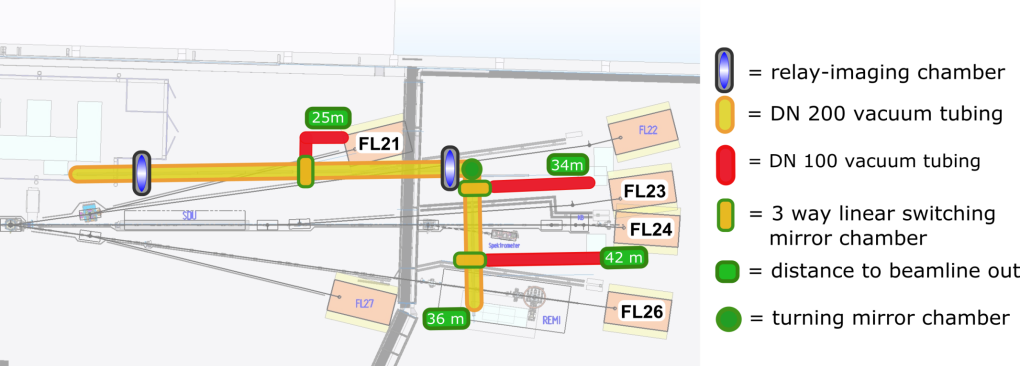 Optical laser synchronization
During September 2018
balanced optical cross-correlation with MLO
optical delay line for user delays scans (4 ns, resolution 1 fs)
rms jitter < 10 fs
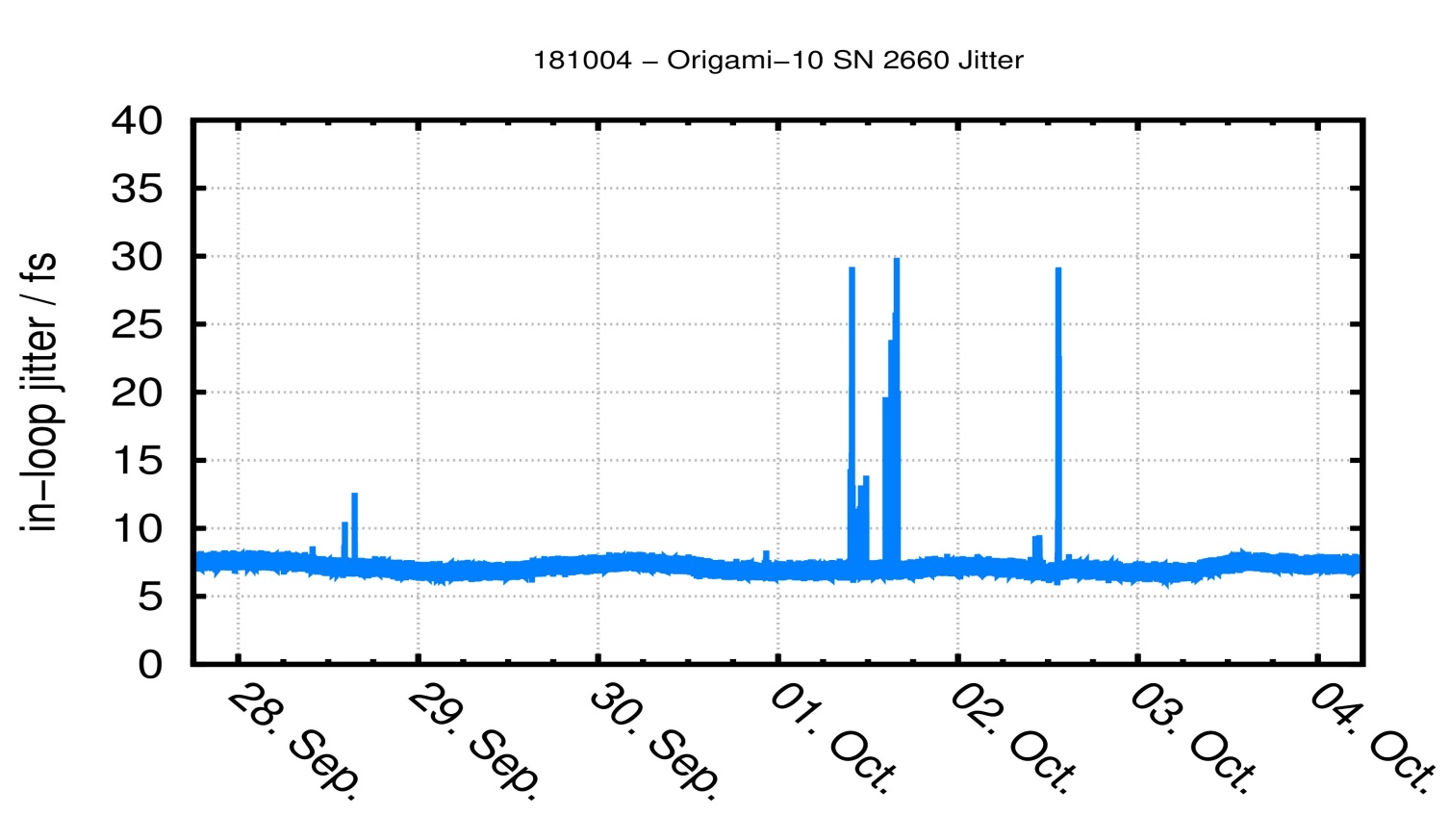 work in vicinity to oscillator and synchronization setup